Wednesday, July 8, 2015
Calvary Chapel of El Paso
Daniel 11:21-35
Daniel 11:20
There shall arise in his place one who imposes taxes on the glorious kingdom; but within a few days he shall be destroyed, but not in anger or in battle.
Daniel 11:21
And in his place shall arise a vile person, to whom they will not give the honor of royalty; but he shall come in peaceably, and seize the kingdom by intrigue.
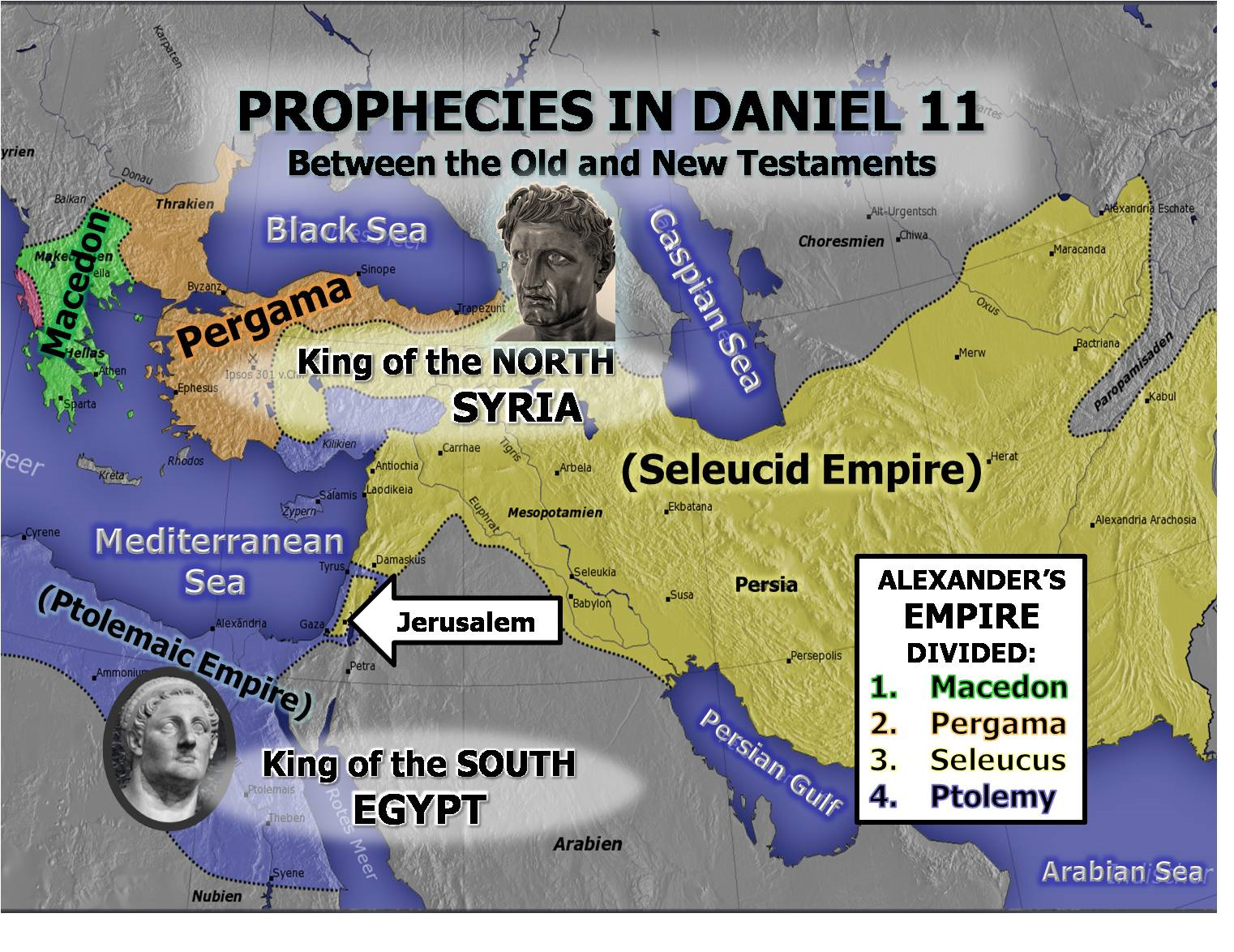 Daniel 2:22
He revealeth the deep and secret things: he knoweth what is in the darkness, and the light dwelleth with him.
2 Peter 1:19
We have also a more sure word of prophecy; whereunto ye do well that ye take heed, as unto a light that shineth in a dark place, until the day dawn, and the day star arise in your hearts:
2 Peter 1:20
Knowing this first, that no prophecy of the scripture is of any private interpretation.
2 Peter 1:21
For the prophecy came not in old time by the will of man: but holy men of God spake as they were moved by the Holy Ghost.
Ecclesiastes 1:9
The thing that hath been, it is that which shall be; and that which is done is that which shall be done: and there is no new thing under the sun.
Ecclesiastes 1:10
Is there any thing whereof it may be said, See, this is new? It hath been already of old time, which was before us.
Habakkuk 2:14
For the earth shall be filled with the knowledge of the glory of the LORD, as the waters cover the sea.
Antiochus IV Epiphanes
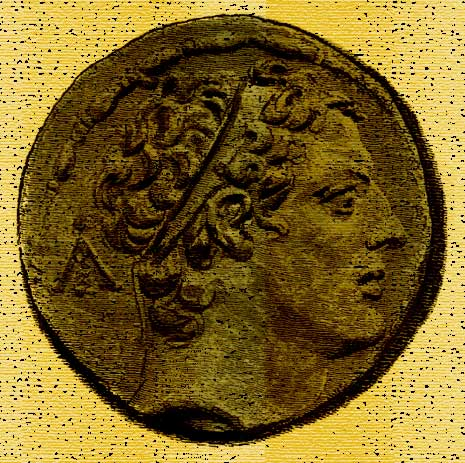 Daniel 11:20
There shall arise in his place one who imposes taxes on the glorious kingdom; but within a few days he shall be destroyed, but not in anger or in battle.
Daniel 11:21
And in his place shall arise a vile person, to whom they will not give the honor of royalty; but he shall come in peaceably, and seize the kingdom by intrigue.
Daniel 11:22
And with the arms of a flood shall they be overflown from before him, and shall be broken; yea, also the prince of the covenant.
Daniel 8:9
And out of one of them came forth a little horn, which waxed exceeding great, toward the south, and toward the east, and toward the pleasant land.
Daniel 8:10
And it waxed great, even to the host of heaven; and it cast down some of the host and of the stars to the ground, and stamped upon them.
Daniel 8:11
Yea, he magnified himself even to the prince of the host, and by him the daily sacrifice was taken away, and the place of his sanctuary was cast down.
Daniel 8:12
And an host was given him against the daily sacrifice by reason of transgression, and it cast down the truth to the ground; and it practised, and prospered.
Daniel 8:13a
Then I heard one saint speaking, and another saint said unto that certain saint which spake,
Daniel 8:13b
How long shall be the vision concerning the daily sacrifice, and the transgression of desolation, to give both the sanctuary and the host to be trodden under foot?
Daniel 8:14
And he said unto me, Unto two thousand and three hundred days; then shall the sanctuary be cleansed.
Daniel 11:23
And after the league made with him he shall work deceitfully: for he shall come up, and shall become strong with a small people.
Daniel 11:24a
He shall enter peaceably even upon the fattest places of the province; and he shall do that which his fathers have not done, nor his fathers' fathers;
Daniel 11:24b
he shall scatter among them the prey, and spoil, and riches: yea, and he shall forecast his devices against the strong holds, even for a time.
Daniel 11:25a
And he shall stir up his power and his courage against the king of the south with a great army;
Daniel 11:25b
and the king of the south shall be stirred up to battle with a very great and mighty army; but he shall not stand: for they shall forecast devices against him.
Daniel 11:26
Yea, they that feed of the portion of his meat shall destroy him, and his army shall overflow: and many shall fall down slain.
Daniel 11:27
And both these kings' hearts shall be to do mischief, and they shall speak lies at one table; but it shall not prosper: for yet the end shall be at the time appointed.
Daniel 11:28
Then shall he return into his land with great riches; and his heart shall be against the holy covenant; and he shall do exploits, and return to his own land.
Daniel 11:29
At the time appointed he shall return, and come toward the south; but it shall not be as the former, or as the latter.
Daniel 11:30a
For the ships of Chittim shall come against him: therefore he shall be grieved, and return, and have indignation against the holy covenant:
Daniel 11:30b
so shall he do; he shall even return, and have intelligence with them that forsake the holy covenant.
Daniel 11:31
And arms shall stand on his part, and they shall pollute the sanctuary of strength, and shall take away the daily sacrifice, and they shall place the abomination that maketh desolate.
Daniel 11:32
And such as do wickedly against the covenant shall he corrupt by flatteries: but the people that do know their God shall be strong, and do exploits.
Daniel 11:33
And they that understand among the people shall instruct many: yet they shall fall by the sword, and by flame, by captivity, and by spoil, many days.
Daniel 11:34
Now when they shall fall, they shall be holpen with a little help: but many shall cleave to them with flatteries.
Daniel 11:35
And some of them of understanding shall fall, to try them, and to purge, and to make them white, even to the time of the end: because it is yet for a time appointed.
2 Thessalonians 2:3
Let no man deceive you by any means: for that day shall not come, except there come a falling away first, and that man of sin be revealed, the son of perdition;
2 Thessalonians 2:4
Who opposeth and exalteth himself above all that is called God, or that is worshipped; so that he as God sitteth in the temple of God, shewing himself that he is God.
2 Thessalonians 2:5
Remember ye not, that, when I was yet with you, I told you these things?
2 Thessalonians 2:6
And now ye know what withholdeth that he might be revealed in his time.
2 Thessalonians 2:7
For the mystery of iniquity doth already work: only he who now letteth will let, until he be taken out of the way.
2 Thessalonians 2:8
And then shall that Wicked be revealed, whom the Lord shall consume with the spirit of his mouth, and shall destroy with the brightness of his coming:
2 Thessalonians 2:9
Even him, whose coming is after the working of Satan with all power and signs and lying wonders,
2 Thessalonians 2:10
And with all deceivableness of unrighteousness in them that perish; because they received not the love of the truth, that they might be saved.
2 Thessalonians 2:11
And for this cause God shall send them strong delusion, that they should believe a lie:
2 Thessalonians 2:12
That they all might be damned who believed not the truth, but had pleasure in unrighteousness.
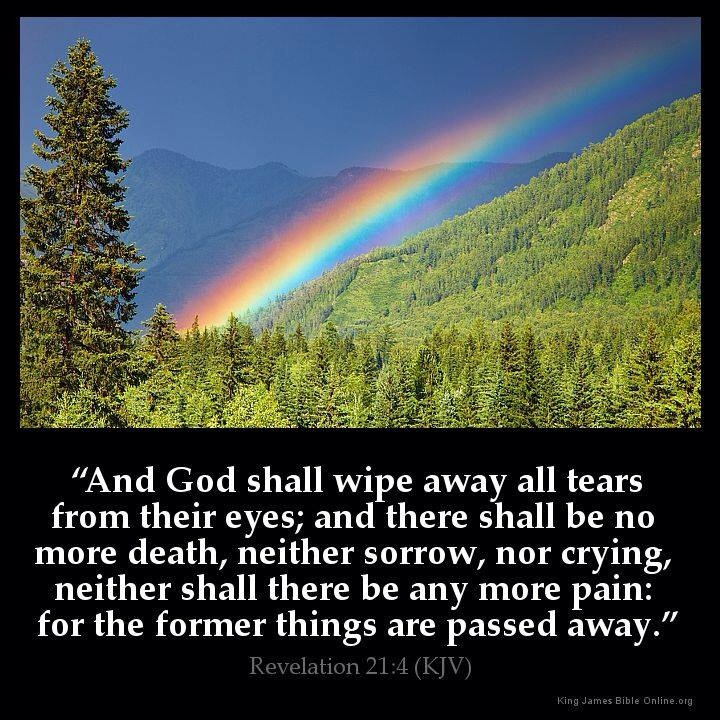